City Strategy Oulu 2030City Council, 31 January 2022
OULU 2030CULTURAL CLIMATE CHANGE NOW!
Oulu delivers a higher grade of living, studying, working and endeavouring. The cultural climate change is a new feeling of togetherness, an Oulu attitude and way of doing things. 
In 2030, Oulu will be a northern, sustainably growing international centre of 230,000 inhabitants. We combine a humane and cheerful atmosphere, cutting-edge technology and entrepreneurship, and a distinctive, innovative, smart culture.  Oulu has a skilled workforce, a high level of education and a young population. Education builds Oulu.
We build international success stories together and boldly use the possibilities of digitalisation. The goal is a net increase of 2,000 jobs per year.
1
OULU 2030CULTURAL CLIMATE CHANGE NOW!
OULU IS FINLAND’S MOST BUSINESS-FRIENDLY INTERNATIONAL GROWTH CENTRE
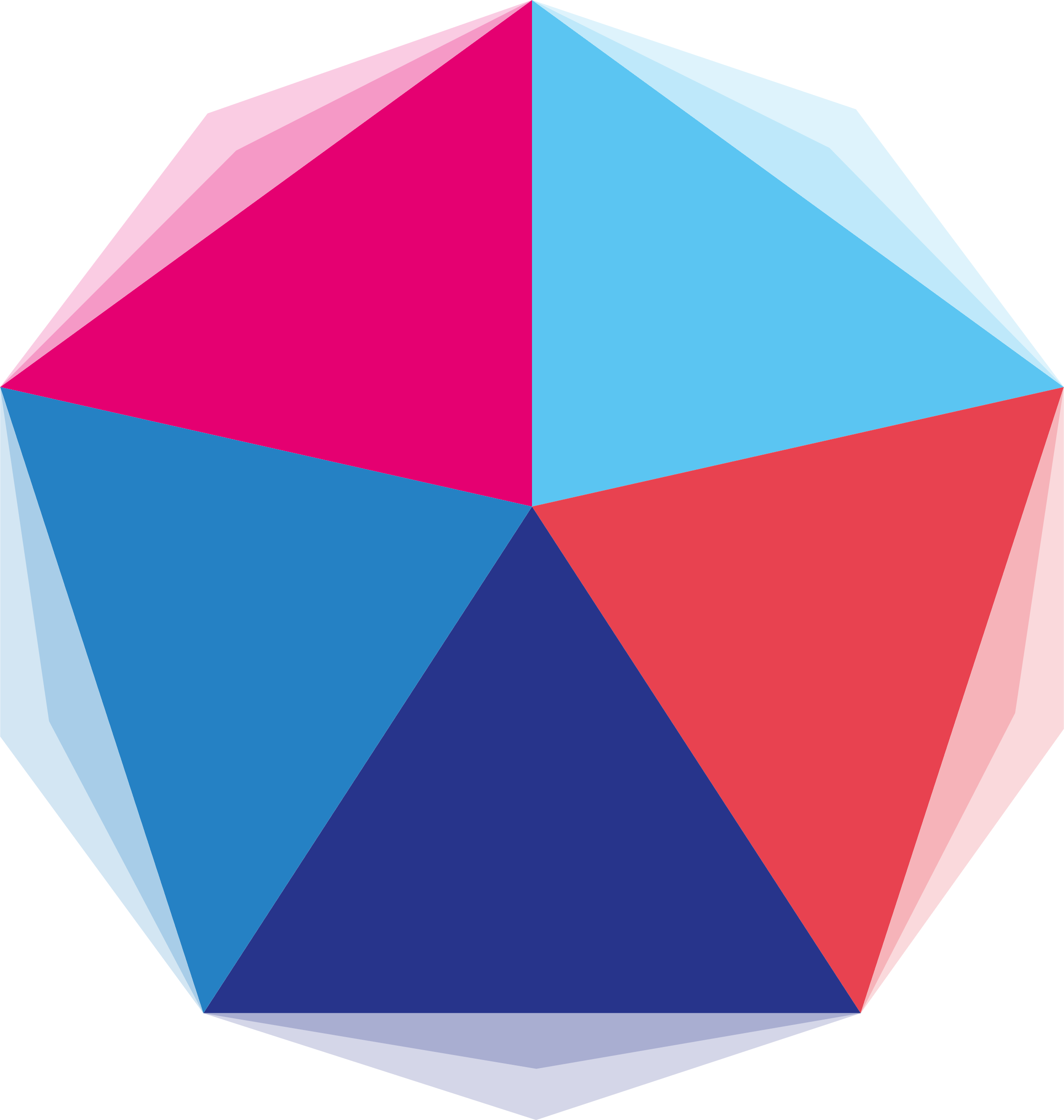 OULU2026 STRENGTHENS ABILITY TO ATTRACT AND RETAIN TALENT.
OULU 2030CULTURAL CLIMATE CHANGE NOW!
EDUCATION BUILDS A SUSTAINABLE AND INTERNATIONAL OULU
OULU WILL BE CARBON-NEUTRAL IN 2035
IN OULU, EVERYONE HAS THE POSSIBILITY OF LIVING A HEALTHY AND SAFE LIFE
OULU HAS EFFECTIVE SERVICES, SUSTAINABLE ECONOMY AND HEALTHY PERSONNEL
COURAGE
FAIRNESS
RESPONSIBILITY
2
3
Values of Oulu
Values are our common understanding of what is important and worthwhile. Our values guide our choices. What do values mean to us?
COURAGE
FAIRNESS
RESPONSIBILITY
We do things openly as a group and take others into consideration. We treat each other humanely, with respect and open minds.
We smartly promote a sustainable lifestyle and act in such a way that future generations will also have the opportunity to make choices. Responsible actions create security.
We boldly make choices for a higher grade of future in the north. We dare to try new things and let go of things we are used to.
4
Strategic objectives, measures and indicators
5
1. OULU IS FINLAND’S MOST BUSINESS-FRIENDLY INTERNATIONAL GROWTH CENTREIn Oulu, business friendliness means that business services are developed constantly, and client service is improved, and we are able to anticipate and react better to the needs of entrepreneurs.
6
1. OULU IS FINLAND’S MOST BUSINESS-FRIENDLY INTERNATIONAL GROWTH CENTREIn Oulu, business-friendliness means that business services are developed constantly and client service is improved, and we are able to anticipate and react better to the needs of entrepreneurs.
7
2. Oulu2026 strengthens ability to attract and retain talent.Cultural and climate change brings more city, a better cultural infrastructure, cultural events, as well as national and international guests and opportunities for cooperation.
8
2. Oulu2026 strengthens ability to attract and retain talent.Cultural and climate change brings more city, a better cultural infrastructure, cultural events, as well as national and international guests and opportunities for cooperation.
9
3. Oulu will be carbon-neutral in 2035
Carbon-neutral Oulu means sustainable choices, collaboration and commitment of the city and environmentally conscious municipal residents and other actors through decisions and measures.
10
3. Oulu will be carbon-neutral in 2035
Carbon-neutral Oulu means sustainable choices, collaboration and commitment of the city and environmentally conscious municipal residents and other actors through decisions and measures.
11
4. Education builds a sustainable and international OuluEducation and culture in Oulu are the sum of things learned, lived, loved and experienced.
12
4. Education builds a sustainable and international OuluEducation and culture in Oulu are the sum of things learned, lived, loved and experienced.
13
5. In Oulu, everyone has the possibility to live a safe and healthy lifeIn 2023, the well-being tasks of the city will change. In Oulu, well-being grows as people and things come together.
14
5. In Oulu, everyone has the possibility to live a safe and healthy lifeIn 2023, the well-being tasks of the city will change. In Oulu, well-being grows as people and things come together.
15
6. Oulu has effective services, a sustainable economy, and healthy personnel.  Municipal services are human-oriented and organised in an economically, socially and environmentally sustainable way.
16
6. Oulu has effective services, a sustainable economy and healthy personnelMunicipal services are human-oriented and organised in an economically, socially and environmentally sustainable way.
17
6. Oulu has effective services, a sustainable economy, and healthy personnel.  Municipal services are human-oriented and organised in an economically, socially and environmentally sustainable way.
18